Statistical Methodology for the Automatic Confidentialisation of Remote Servers at the ABS
Session 1UNECE Work Session on Statistical Data Confidentiality28-30 October 2013

Daniel Elazar
daniel.elazar@abs.gov.au
Confidentiality Risks for Remote Server Outputs
Known Types of Attack from the literature
Tabular attacks
Averaging
Differencing
Scope coverage
Sparsity

Regression attacks
Tabular attacks as above, plus
Leverage
High R2 – saturated or ideal model fit
Influence
Solving model equations
[Speaker Notes: Most analyses will be fine BUT we need to protect against the risky situations 

Not possible to identify all unknown risks]
TableBuilder Functionality
TableBuilder Protections
DataAnalyser Functionality
Analysis
Procedures
/Specifications
Exploratory
Data Analysis
Transformations
/ Derivations
Output
Formats
Outputs
Robust Linear Regression

Binomial logistic

Probit

Multinomial

Poisson

Diagnostics

Weighted  Analysis
Logical derivations

Categorical/ Dummy variables

Category collapsing

Expression Editor for categ. vars

Drop variables / records

Action List
CSV

Storage of intermediate datasets
R-squared

Pseudo R-squared

Coefficients

Standard errors

Other Diagnostics
Summary statistics 
(sums, counts)

Summary Tables

Graphics 
(side-by-side box plots)

Summary statistics 
(count)

Graphics
Written in R
Full  User Authentication
Audit System
Workflow Control
Data Repository Interface
Metadata Handler
DataAnalyser Protections (additional to TB)
So where’s the Risk in Regressions?
x1,x2,…,xn
x1
x1,x2,…,xk
Saturated Model
Sparse Model
The Perfect Model
y
x
c
Leverage Attack
Scope-Coverage (Differencing) Attack
Case 1
Case 2
Age
Age
95
96
95
96
15
15
A
B
A
B
Other Characteristics
Other Characteristics
Confidentialised outputs from requests A and B differ slightly
 unit(s) (in red) exists in set B excluding A and are likely to be rare/unique
Confidentialised outputs from requests A and B are exactly the same 
 There are no units in set B excluding  A
[Speaker Notes: Assume
Coverage based perturbation only is used in remote server
Attacker knows this
Scope-Coverage Attack is launched as follows:
Attacker makes a request defined by scope A
Attacker makes another request defined by scope B (which is only very slightly different to that of scope A)
If outputs from request are different then attacker knows there is a 96 yo with ‘other characteristics’ in the data]
Perturbation of Unweighted Counts
Unweighted Count (UWC)
pcol_index
prow_index
pUWC = UWC + p
p = pTable[ prow_index, pcol_index ]
Perturbation Table
Perturbation of Unweighted Counts
p = pTable[ prow_index, pcol_index ]
The Perturbation Algorithm:
Perturbation of Weighted Continuous Values
where
direction
magnitude
noise
Perturbation of Regression Estimates
Future Directions
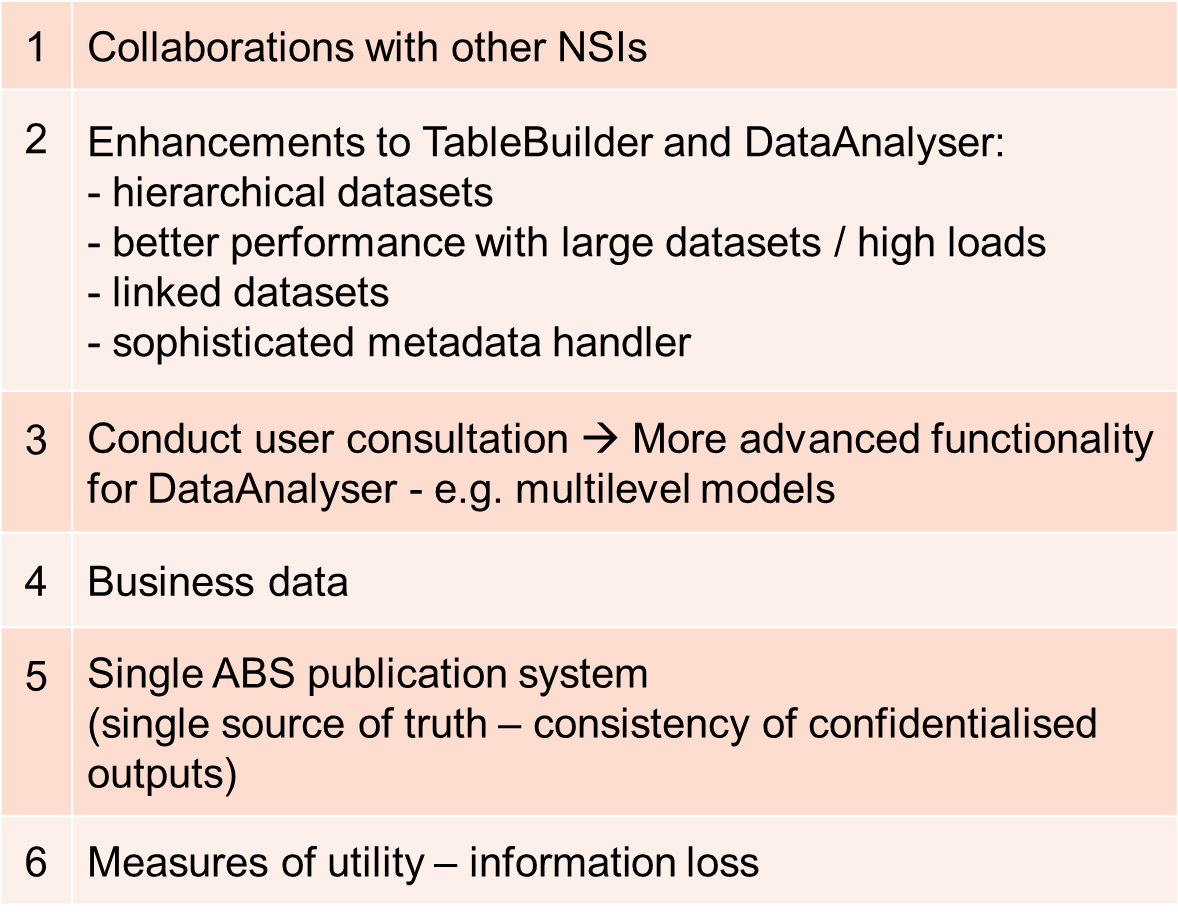